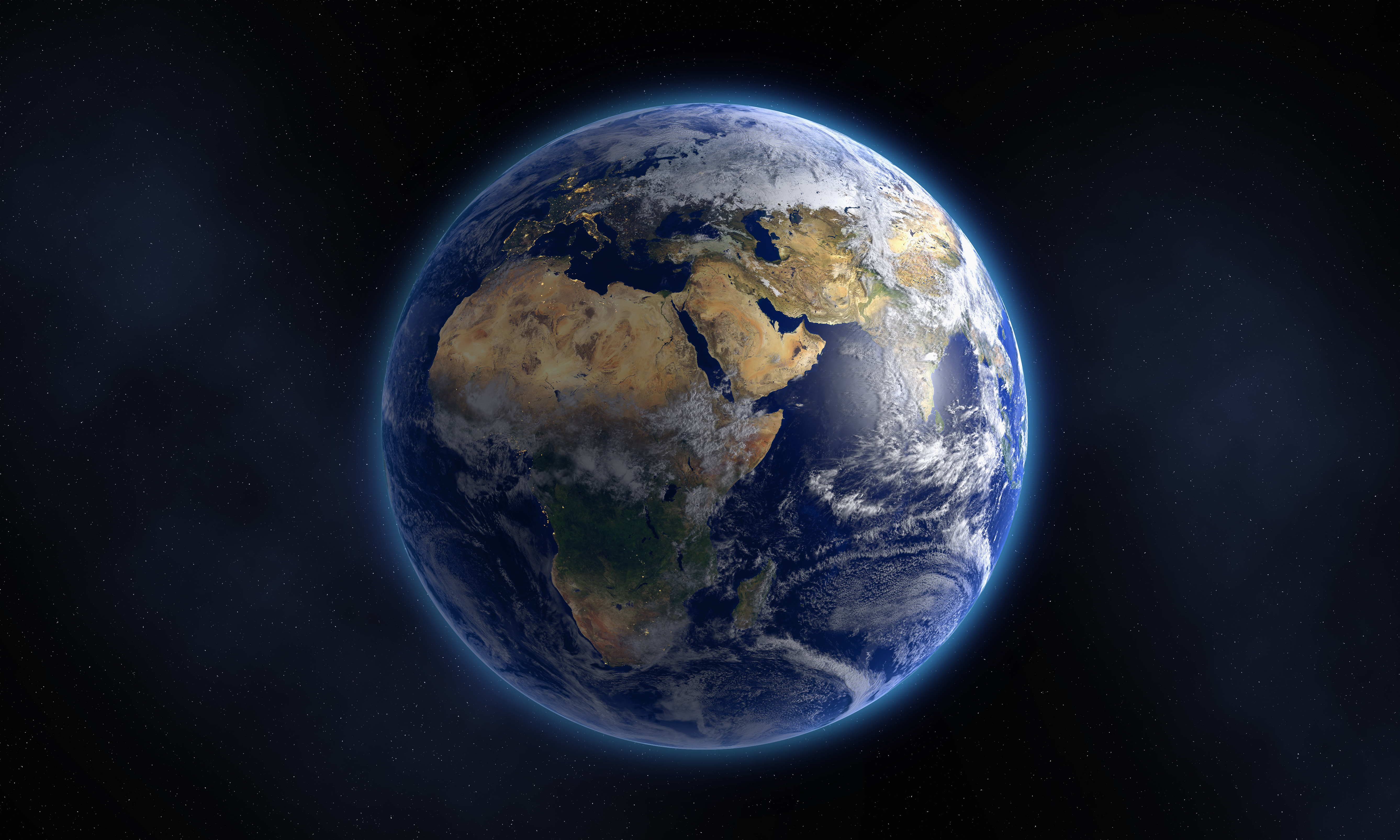 Културни нагласи при интернационализация на Мсп от българия към азия
докторант Андрей Георгиев Минчев
Икономически Университет - Варна
Културни различия
Нагласи при интернационализация
Азиатски пазари
Интернационализация в азия на български винопроизводители
Разглежда се проблематиката на интернационализация на малките и средни винопроизводители от България като се акцентува върху тяхното отношение към културни различия като потенциална причина за отчитаните затруднения във външната търговия с българско вино на азиатски пазари.
Външна търговия с българско вино
Постоянен ежегоден спад (2007-2016 г.) от продажби на българско вино в трети страни (средно с 10%) (Изпълнителна агенция по лозата и виното (ИАЛВ) 2020)
Български винопроизводители губят позиции на европейски и азиатски пазари след 2007 г. (Любенов, Нейков & Вергилова 2016)
Азиатските страни – определени като целеви пазари от Националната програма за подпомагане на лозаро-винарския сектор (2019-2023 г.) в България (Изпълнителна агенция по лозата и виното (ИАЛВ) 2020)
Културни различия
Културата като дистанция – голяма културна отдалеченост на България и българския мениджмънт с азиатски страни (Бобина & Съботинова 2015) 
Констатации от международни междукултурни изследвания: 1) в повечето случаи несъобразителността с културни различия оказва негативно влияние при интернационализацията на МСП в Азия (Caiazza, & Volpe 2015; Ngoma 2016; Emeterio et al. 2018; Htet & Buavaraporn 2019; Roberts & Muralidharan 2020); 2) отличава се влиянието на културни различия върху нагласите на ръководителя на МСП при интернационализация на международни пазари (Steensma, Marino & Weaver 2000; Lloyd-Reason & Mughan 2002; Game & Apfelthaler 2016; Bowen 2020).
Културна проблематика при интернационализация в Азия – значимо предизвикателство пред винарските предприятия в българската икономика
Цитирани източници
Изпълнителна агенция по лозата и виното (ИАЛВ) 2020, ,,Национална програма за подпомагане на лозаро-винарския сектор на България за периода 2019-2023 година‘‘, ИАЛВ, viewed 18 March 2021, <http://www.eavw.com/index.php?lg=bg&menuid=4&submenuid=1217>.
Любенов, З, Нейков, Й & Вергилова, С 2016, ,,Интернационализация на фирмите от винарската промишленост у нас‘‘, Алманах Научни Изследвания, том 23, с. 387-416.
Бобина, М & Съботинова, Д 2015, ,,Културни характеристики на българския мениджмънт‘‘, Икономически изследвания, том 2, с. 106-130.
Caiazza, R & Volpe, T 2015, ‘Interaction despite of diversity: is it possible?’, Journal of Management Development, vol. 34, no. 6, pp. 743-750.
Ngoma, TR 2016, ‘It is not whom you know, it is how well you know them: foreign entrepreneurs building close guanxi relationships’, Journal of International Entrepreneurship, vol. 14, no. 2, pp. 239-258.
Emeterio, MCS, Fernandez-Ortiz, R, Arteaga-Ortiz, J & Dorta-Gonzalez, P 2018, ‘Measuring the gradualist approach to internationalization: empirical evidence from the wine sector’, PLOS ONE, vol. 13, no. 5, pp. 1-15. 
Htet, S & Buavaraporn, N 2019, ‘The influence of strategic orientation on SME export success: an investigation on success factors of SME exporters in Myanmar through PLSNC model’, UTCC International Journal of Business and Economics, vol. 11, no. 3, pp. 37-74.
Roberts, MJ & Muralidharan, E 2020, ‘Internationalization of service SMEs: perspectives from Canadian SMEs internationalizing in Asia’, Global Business Review, vol. 21, no. 1, pp. 1-21.
Steensma, HK, Marino, L & Weaver, KM 2000, ‘Attitudes toward cooperative strategies: a cross-cultural analysis of entrepreneurs’, Journal of International Business Studies, vol. 31, no. 4, pp. 591-609.
Lloyd-Reason, L & Mughan, T 2002, ‘Strategies for internationalisation within SMEs: the key role of the owner-manager’, Journal of Small Business and Enterprise Development, vol. 9, no. 2, pp. 120-129.
Game, R & Apfelthaler, G 2016, ‘Attitude and its role in SME internationalisation: why do firms commit to advanced foreign market entry modes?’, European Journal of International Management, vol. 10, no. 2, pp. 221-248. 
Bowen, R 2020, ‘Motives to SME internationalisation: a comparative study of export propensity among food and drink SMEs in Wales and Brittany’, Cross Cultural & Strategic Management, vol. 27, no. 1, pp. 51-74.